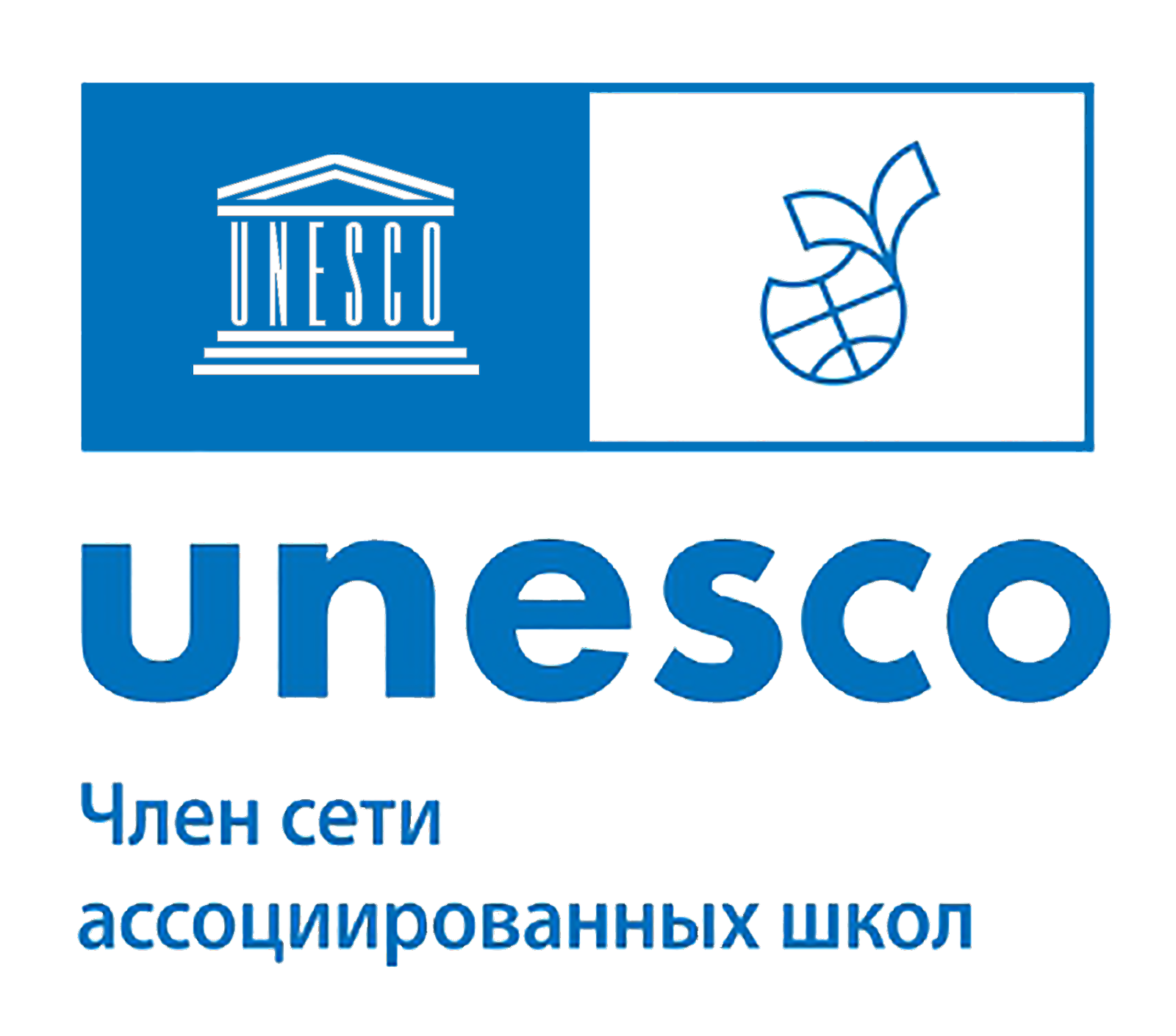 Государственное бюджетное общеобразовательное учреждение школа №690 невского района Санкт-Петербурга
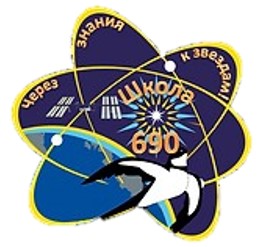 Диплом 
победителя
I степени
Всероссийского конкурса макетов
«Храним Родное»
Награждается
Соснина Мария
МБОУ «Многопрофильная школа № 181»
Советского района г. Казани

Номинация: Архитектурный объект
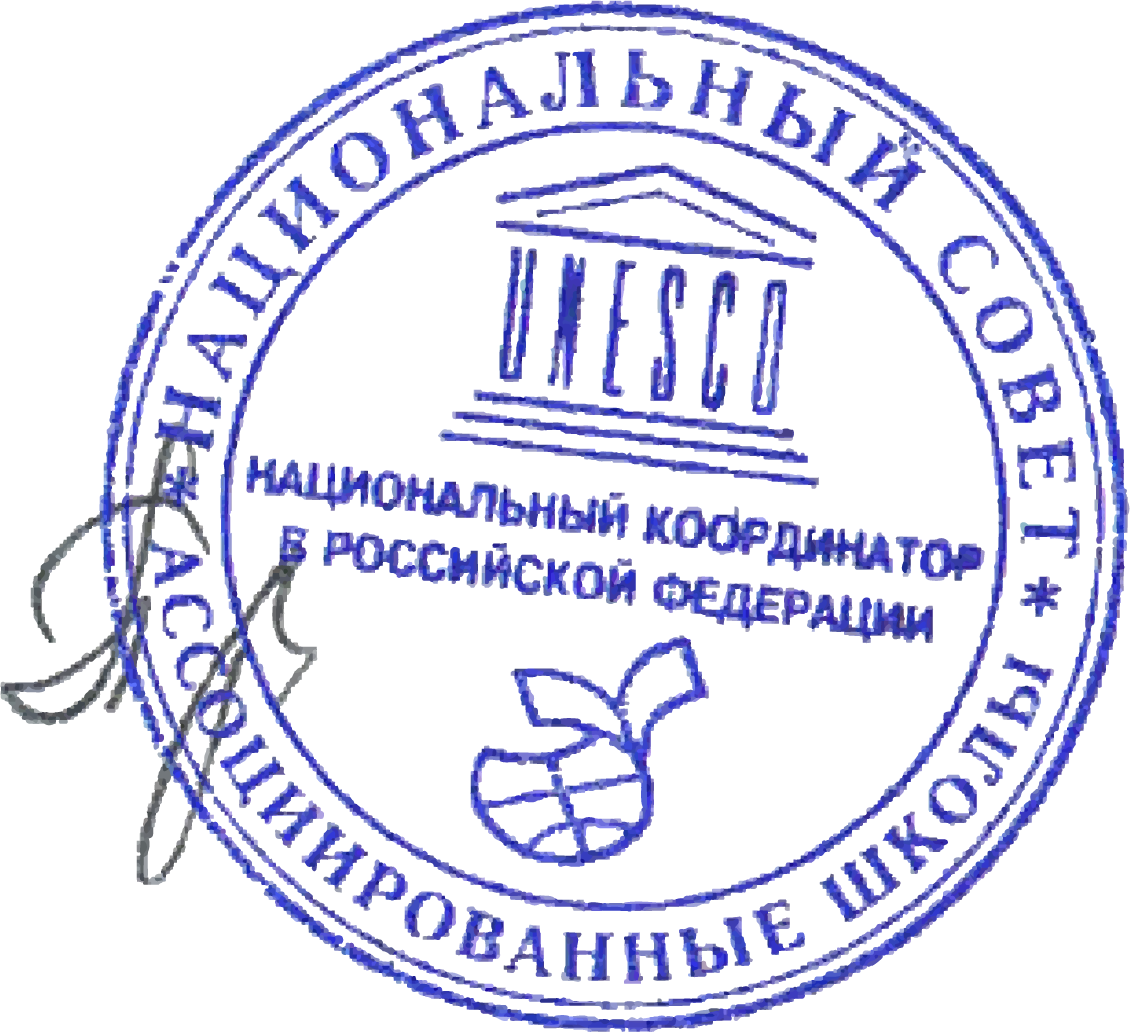 Национальный координатор                                                                            Н.М. Прусс
САШ ЮНЕСКО в РФ
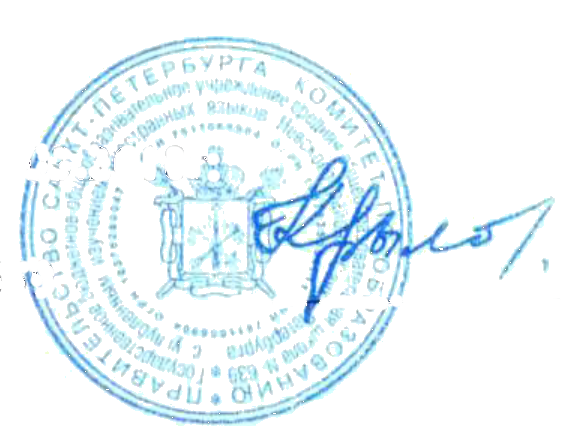 Региональный координатор                                                                          И.В. Крылова
CАШ ЮНЕСКО РФ
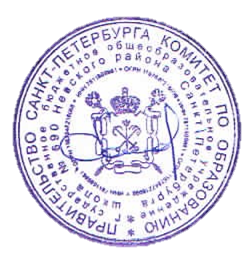 Директор ГБОУ школы №690                                                                  В.Ю. Соловьева
Приказ №198 от 29.05.2024
Санкт-Петербург, 2024
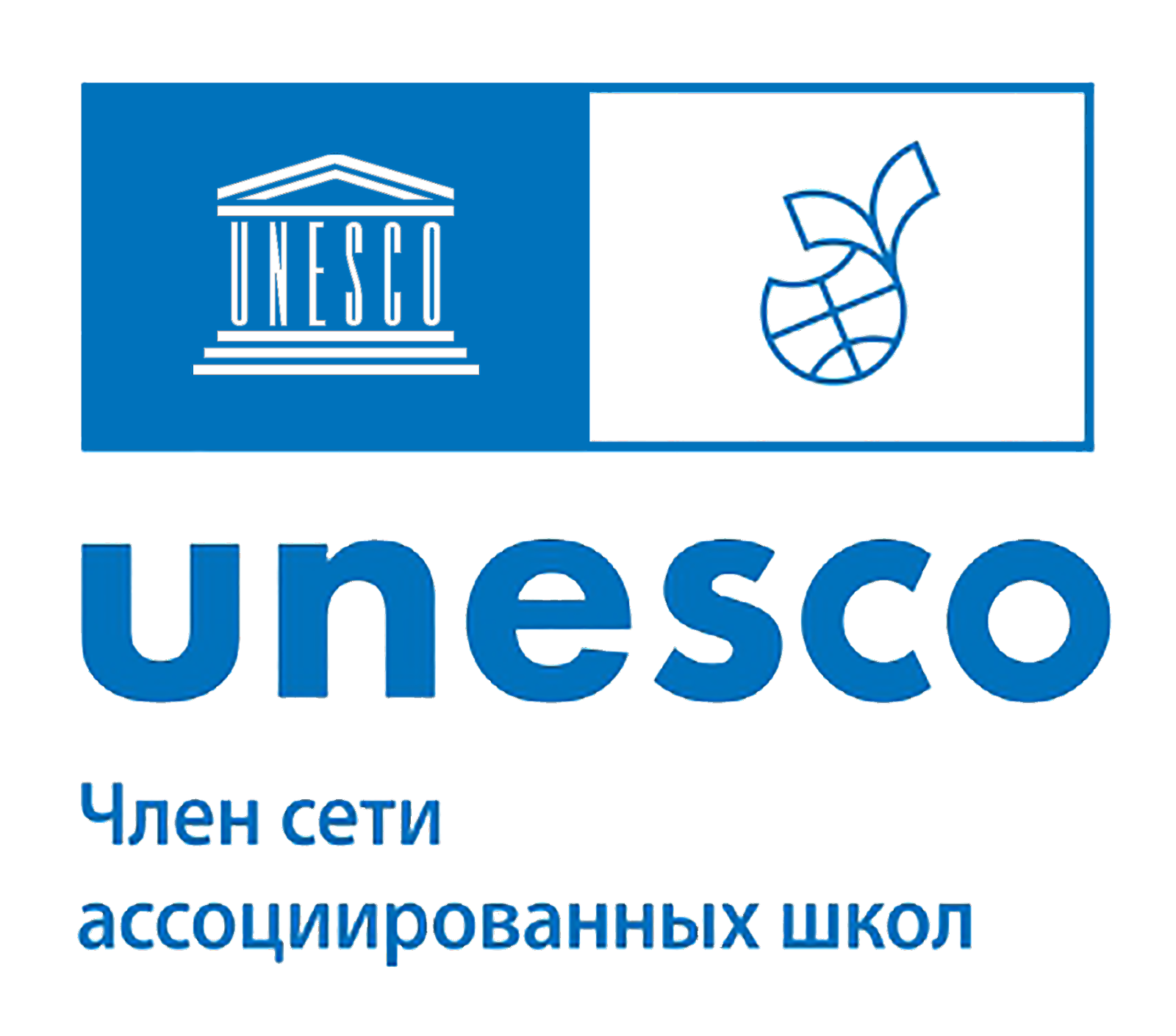 Государственное бюджетное общеобразовательное учреждение школа №690 невского района Санкт-Петербурга
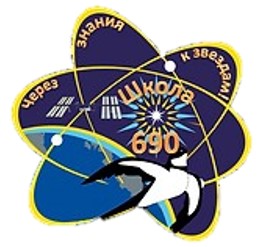 Диплом 
победителя
I степени
Всероссийского конкурса макетов
«Храним Родное»
Награждается
Петрочинина Диана
МБОУ «Многопрофильная школа № 181»
Советского района г. Казани

Номинация: Архитектурный объект
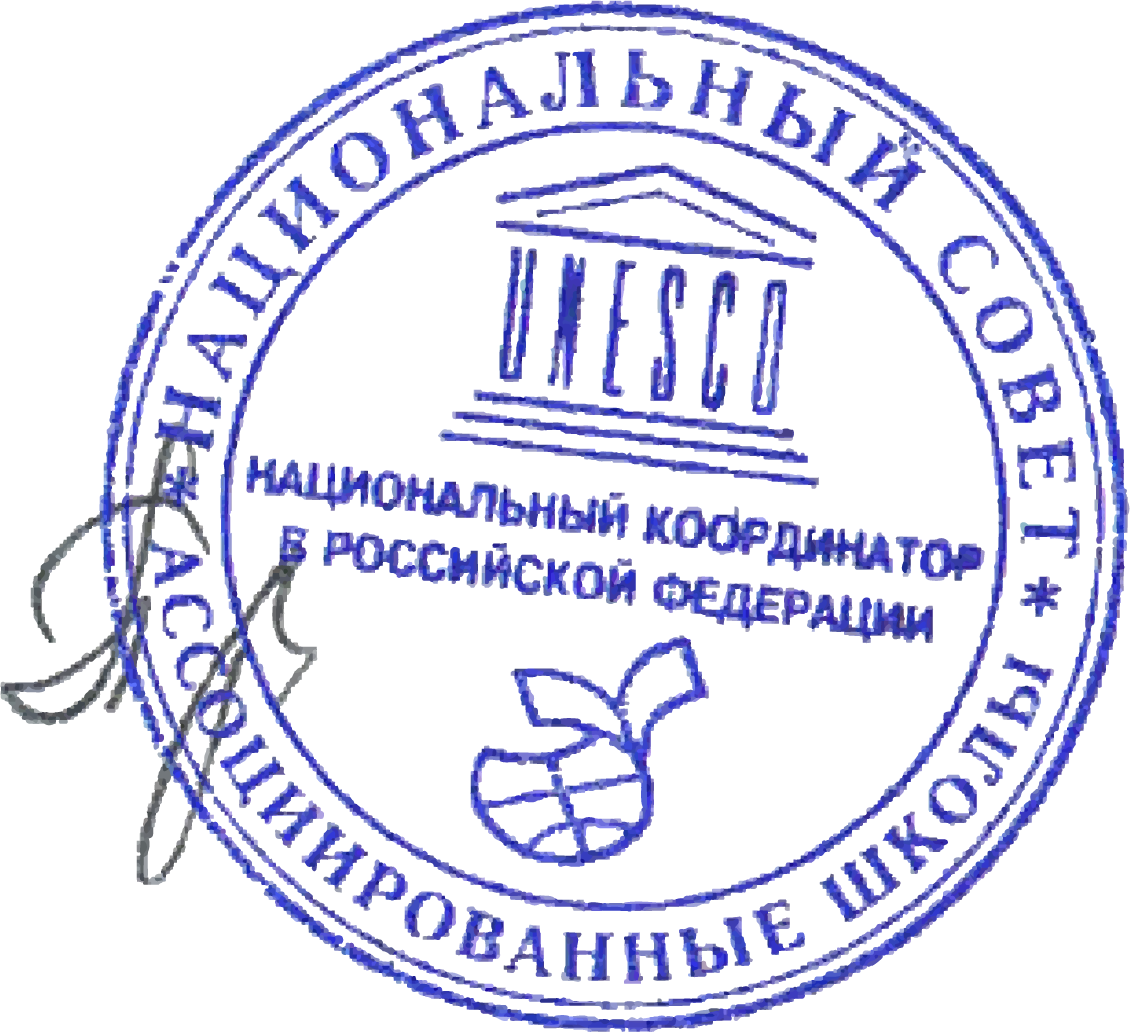 Национальный координатор                                                                            Н.М. Прусс
САШ ЮНЕСКО в РФ
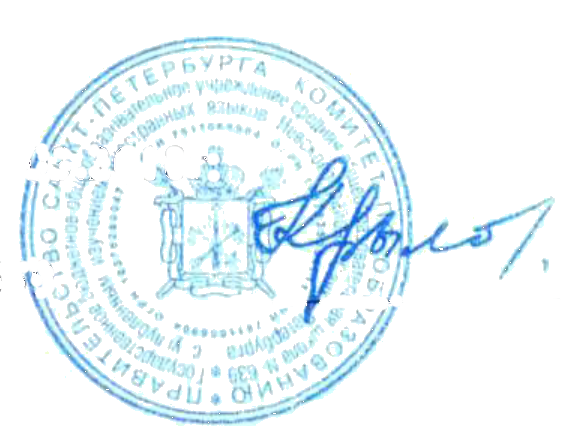 Региональный координатор                                                                          И.В. Крылова
CАШ ЮНЕСКО РФ
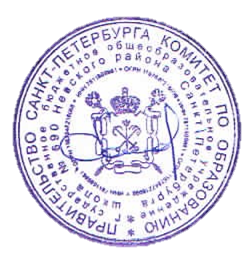 Директор ГБОУ школы №690                                                                  В.Ю. Соловьева
Приказ №198 от 29.05.2024
Санкт-Петербург, 2024
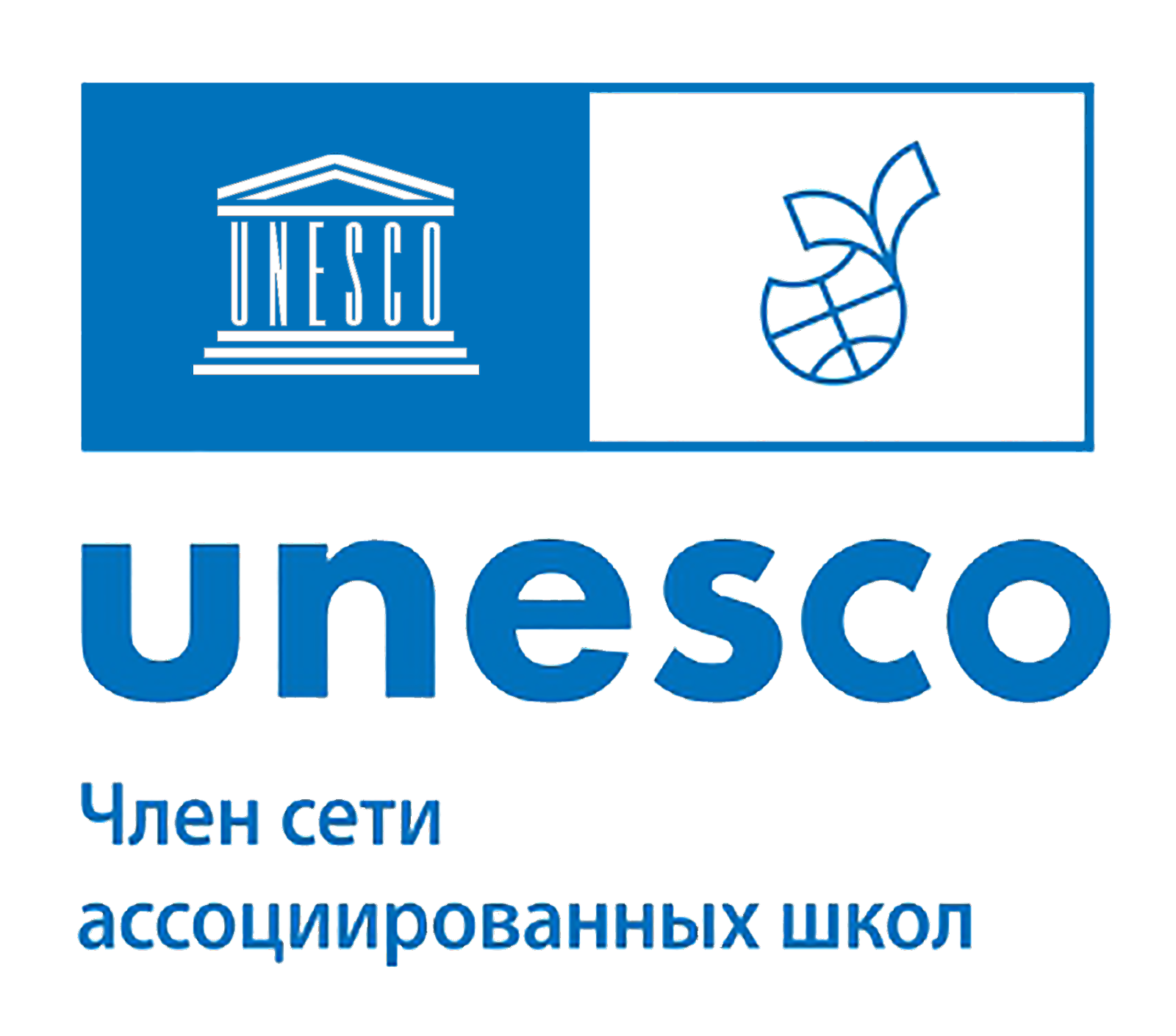 Государственное бюджетное общеобразовательное учреждение школа №690 невского района Санкт-Петербурга
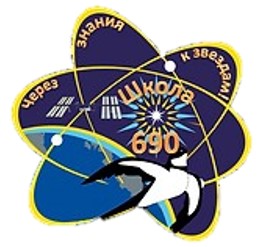 Диплом 
победителя
I степени
Всероссийского конкурса макетов
«Храним Родное»
Награждается
Камалова Самира
МБОУ «Многопрофильная школа № 181»
Советского района г. Казани

Номинация: Архитектурный объект
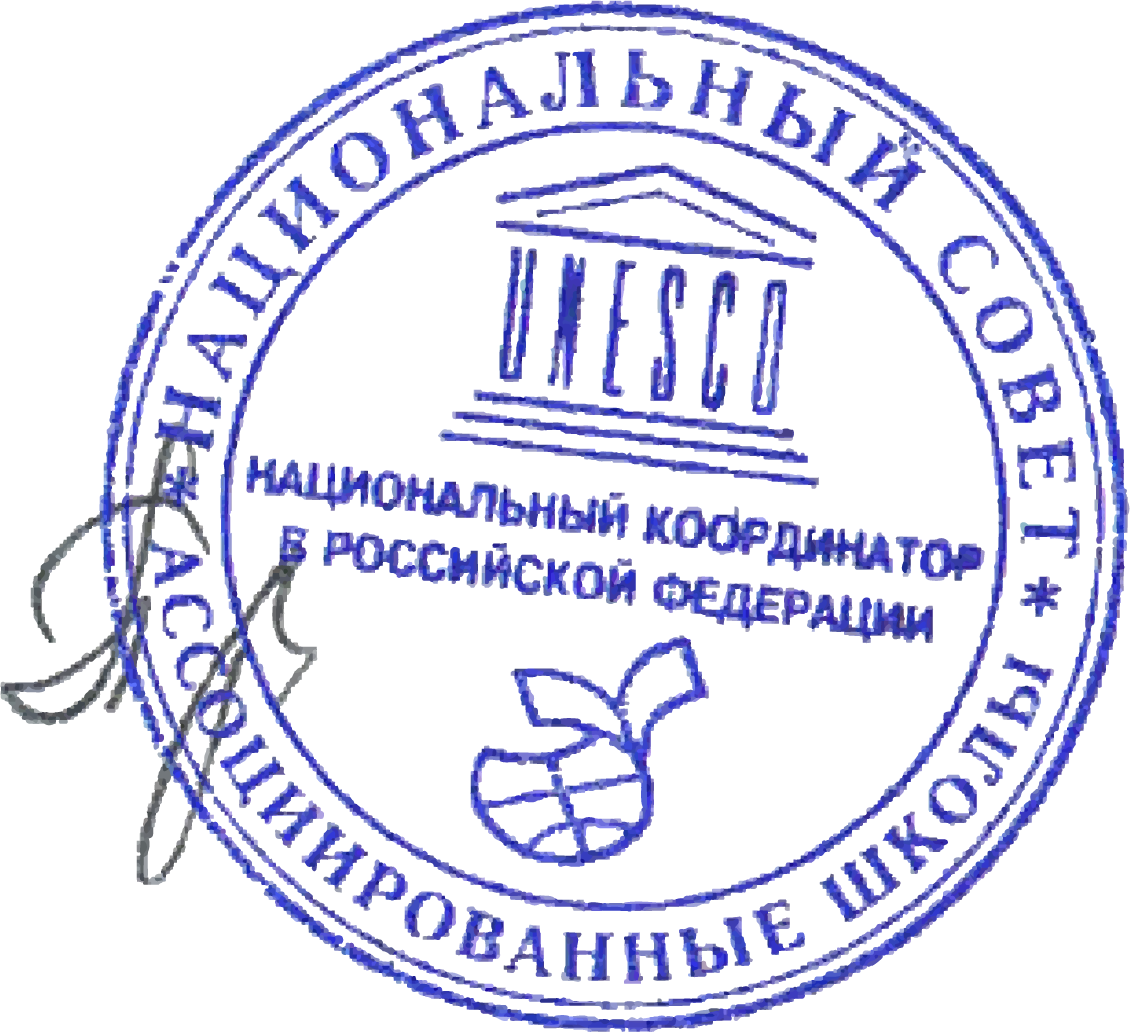 Национальный координатор                                                                            Н.М. Прусс
САШ ЮНЕСКО в РФ
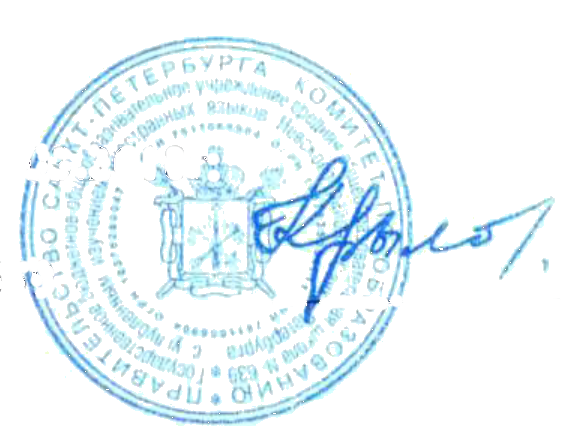 Региональный координатор                                                                          И.В. Крылова
CАШ ЮНЕСКО РФ
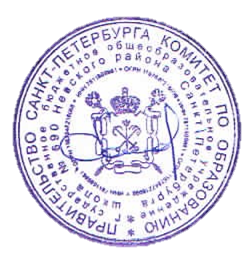 Директор ГБОУ школы №690                                                                  В.Ю. Соловьева
Приказ №198 от 29.05.2024
Санкт-Петербург, 2024
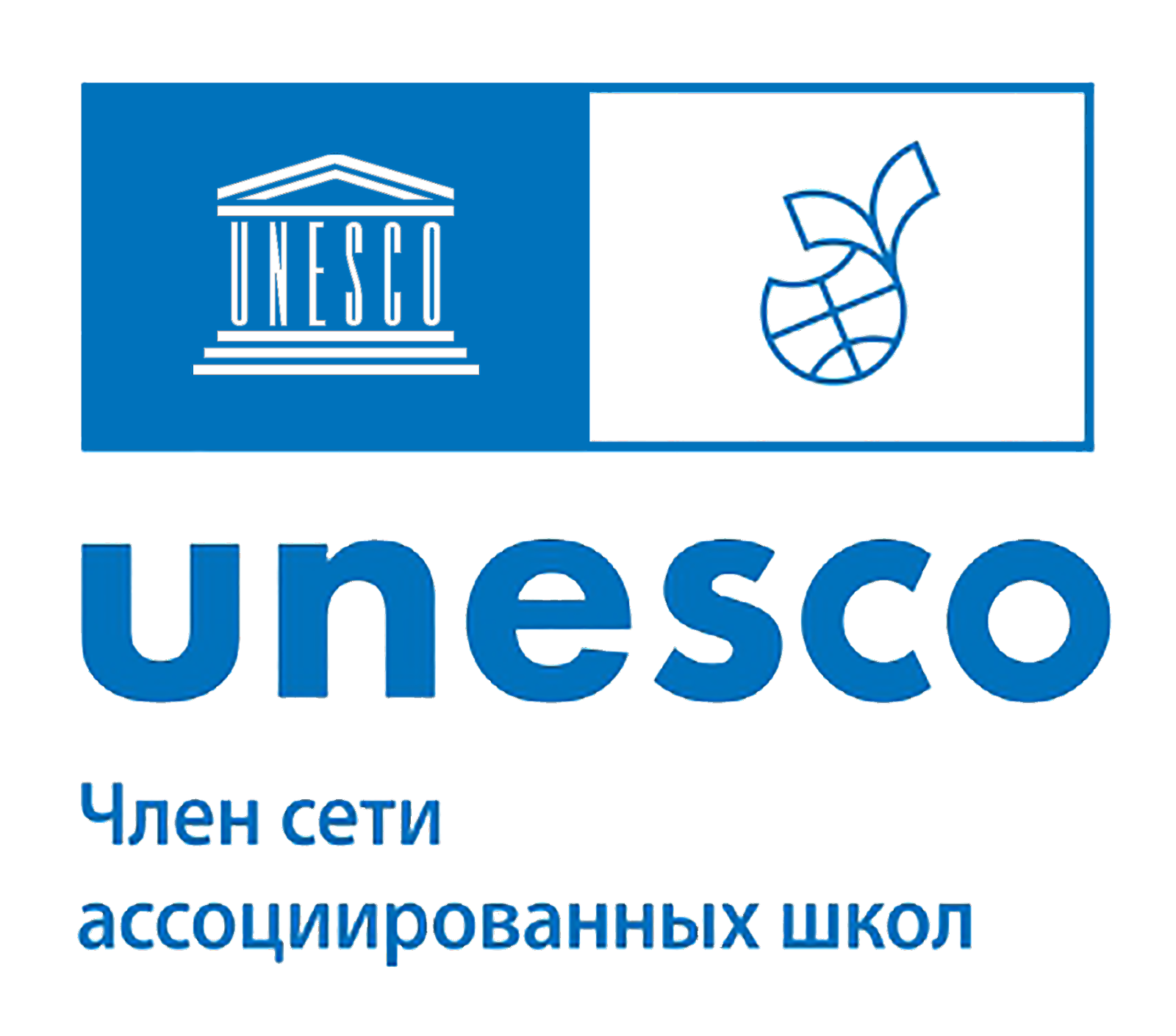 Государственное бюджетное общеобразовательное учреждение школа №690 невского района Санкт-Петербурга
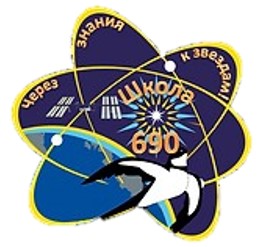 Диплом 
победителя
I степени
Всероссийского конкурса макетов
«Храним Родное»
Награждается
Иванова Елизавета
МБОУ «Многопрофильная школа № 181»
Советского района г. Казани

Номинация: Архитектурный объект
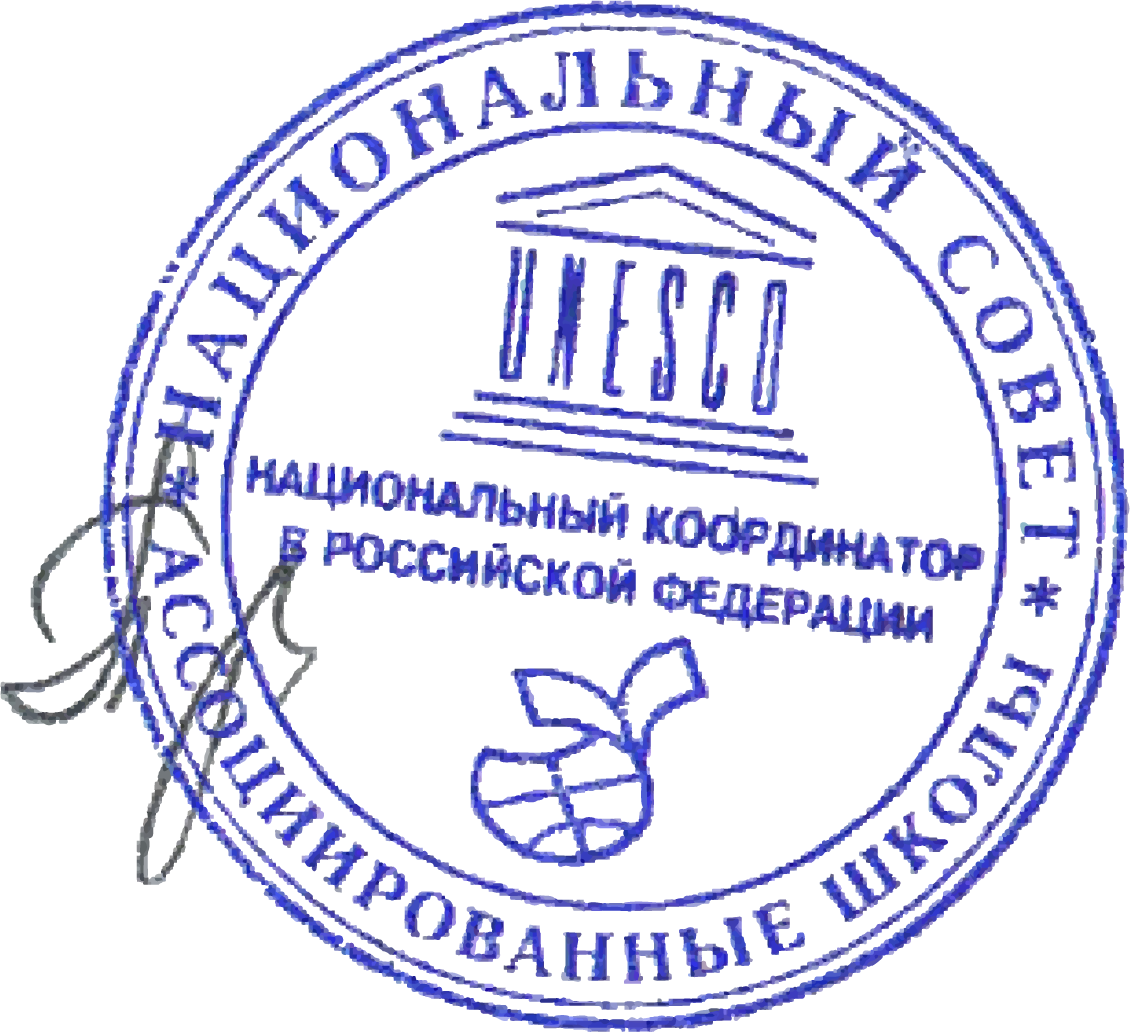 Национальный координатор                                                                            Н.М. Прусс
САШ ЮНЕСКО в РФ
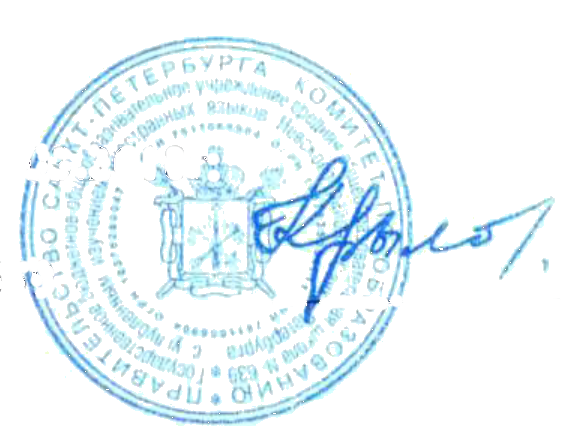 Региональный координатор                                                                          И.В. Крылова
CАШ ЮНЕСКО РФ
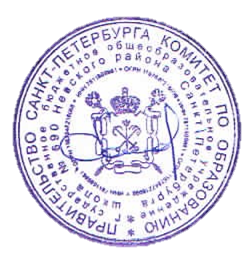 Директор ГБОУ школы №690                                                                  В.Ю. Соловьева
Приказ №198 от 29.05.2024
Санкт-Петербург, 2024
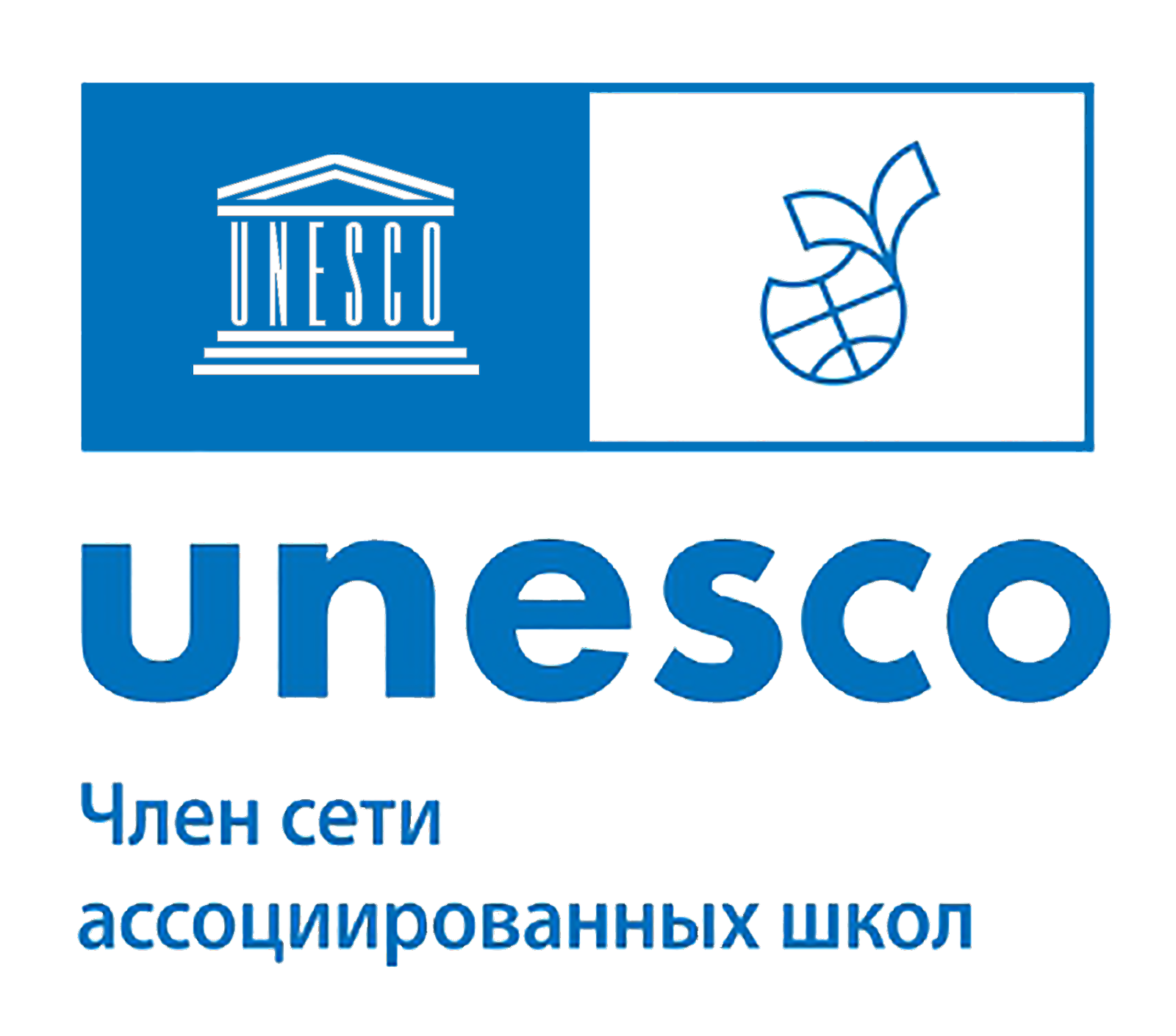 Государственное бюджетное общеобразовательное учреждение школа №690 невского района Санкт-Петербурга
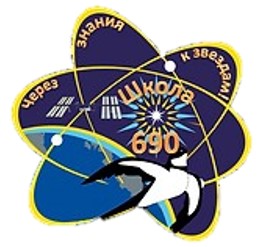 Диплом 
победителя
I степени
Всероссийского конкурса макетов
«Храним Родное»
Награждается
Буторина Анастасия
МБОУ «Многопрофильная школа № 181»
Советского района г. Казани

Номинация: Архитектурный объект
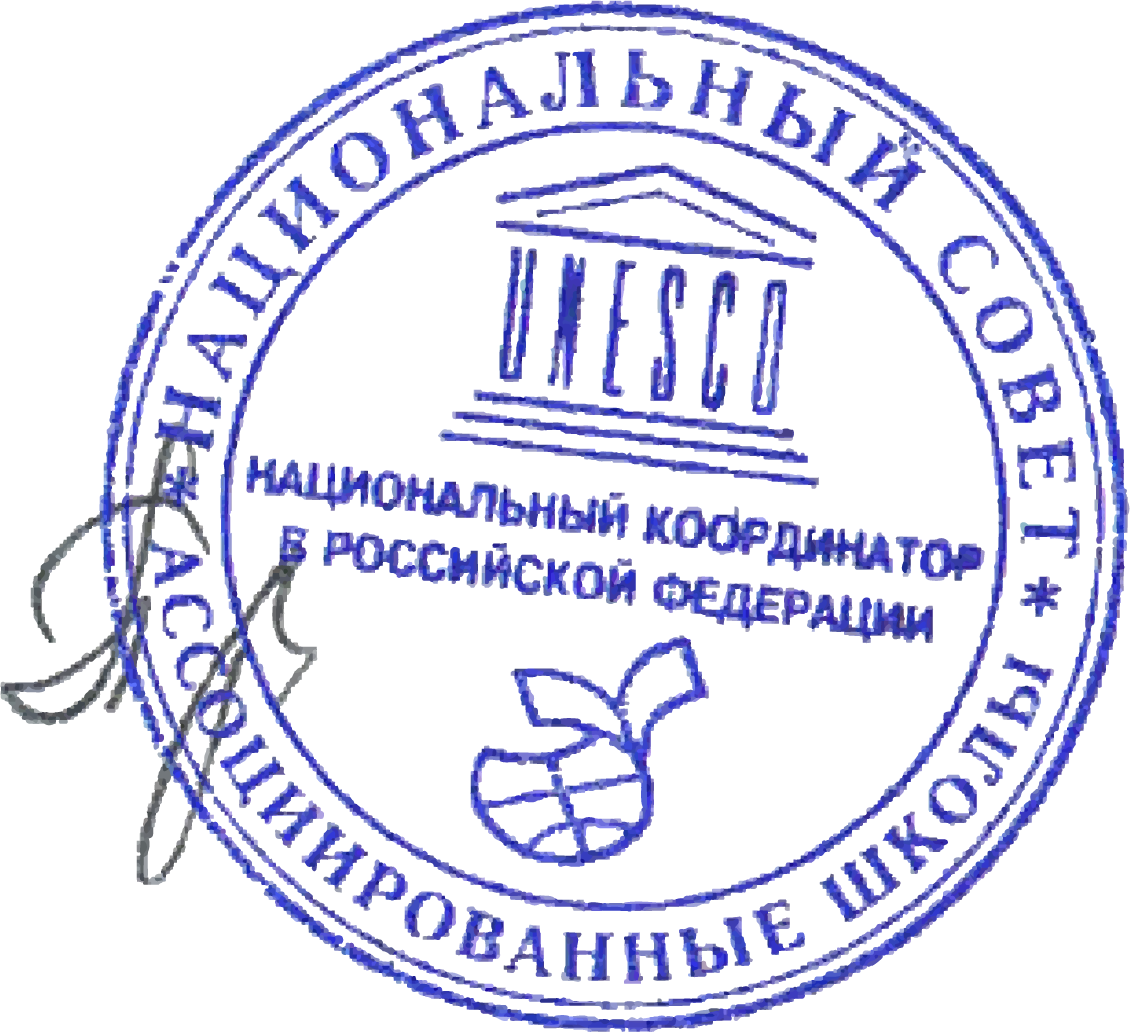 Национальный координатор                                                                            Н.М. Прусс
САШ ЮНЕСКО в РФ
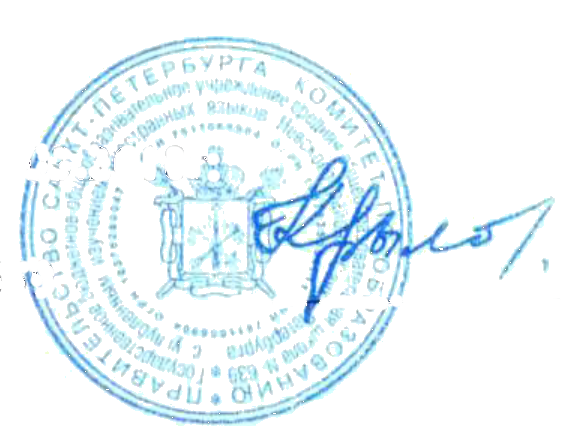 Региональный координатор                                                                          И.В. Крылова
CАШ ЮНЕСКО РФ
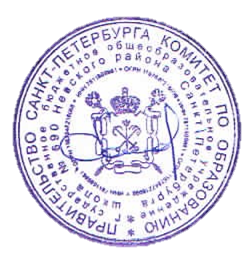 Директор ГБОУ школы №690                                                                  В.Ю. Соловьева
Приказ №198 от 29.05.2024
Санкт-Петербург, 2024
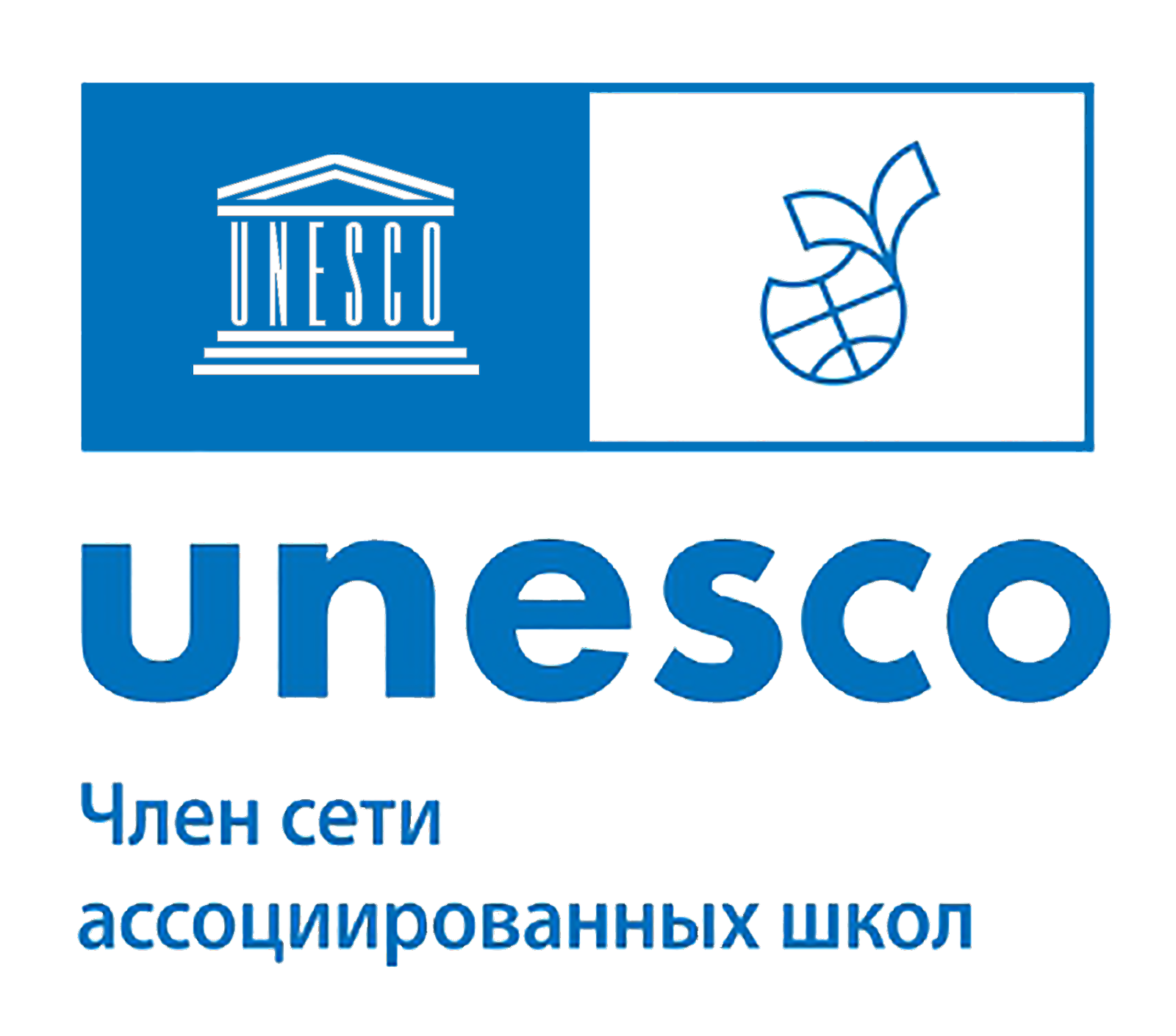 Государственное бюджетное общеобразовательное учреждение школа №690 невского района Санкт-Петербурга
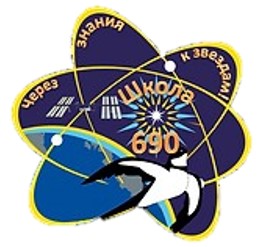 Диплом 
победителя
I степени
Всероссийского конкурса макетов
«Храним Родное»
Награждается
Горячева Юлия
ГБДОУ 49 Невского района

Номинация: Памятник природы
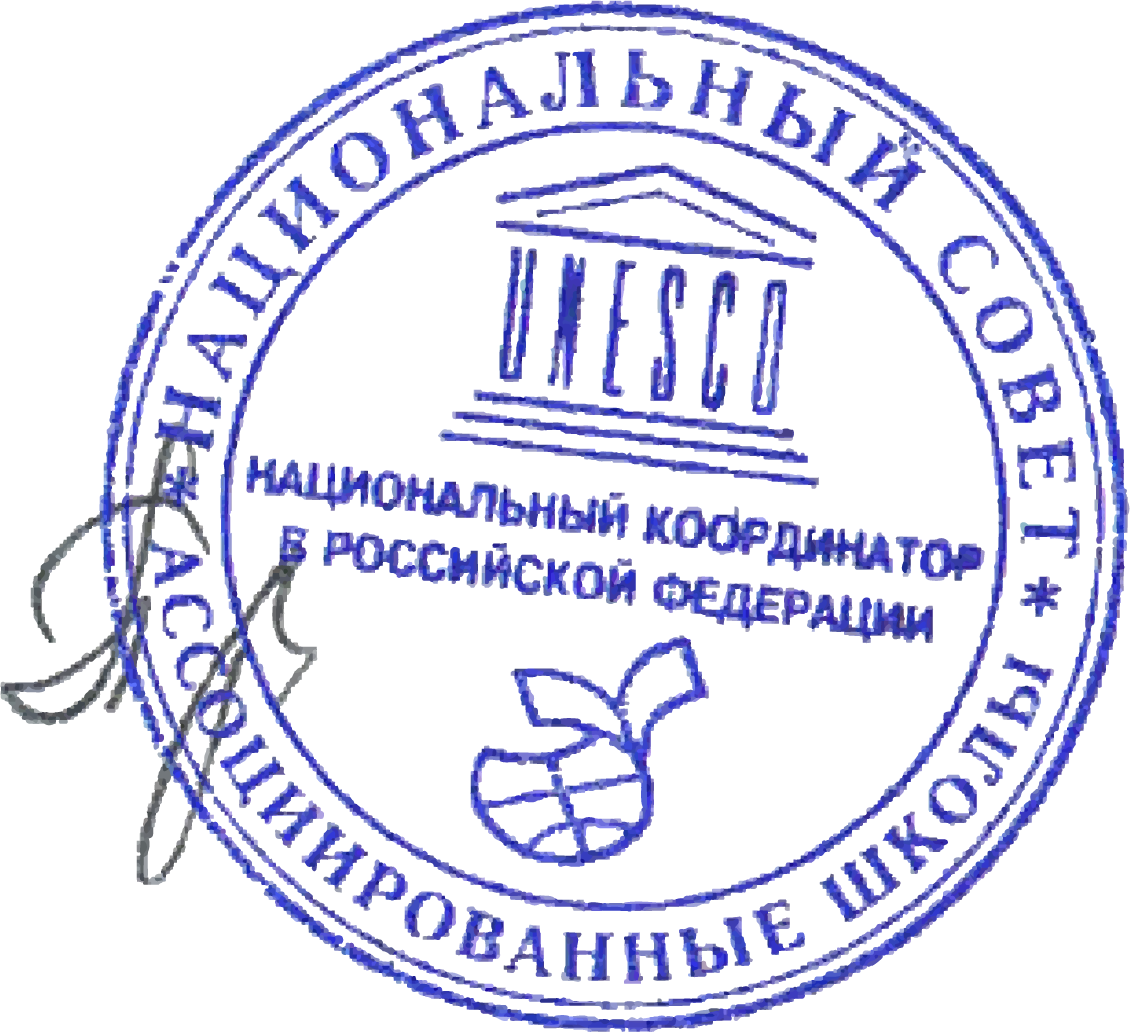 Национальный координатор                                                                            Н.М. Прусс
САШ ЮНЕСКО в РФ
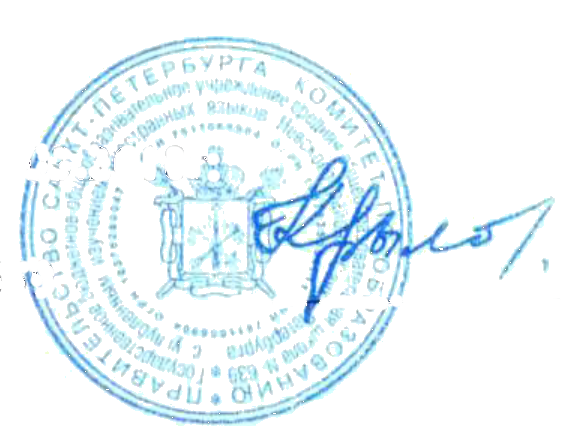 Региональный координатор                                                                          И.В. Крылова
CАШ ЮНЕСКО РФ
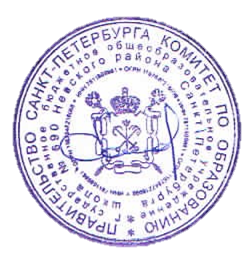 Директор ГБОУ школы №690                                                                  В.Ю. Соловьева
Приказ №198 от 29.05.2024
Санкт-Петербург, 2024
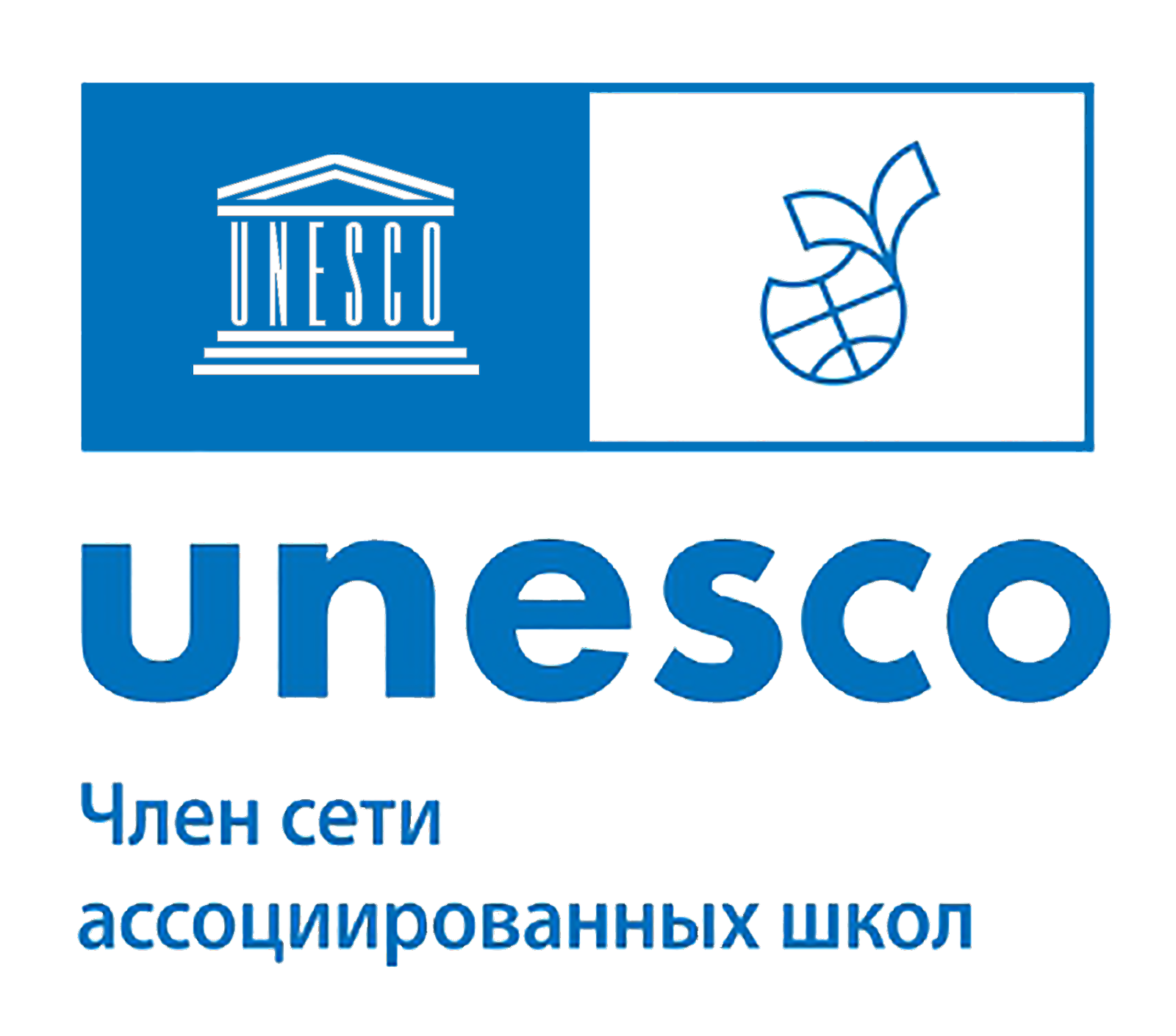 Государственное бюджетное общеобразовательное учреждение школа №690 невского района Санкт-Петербурга
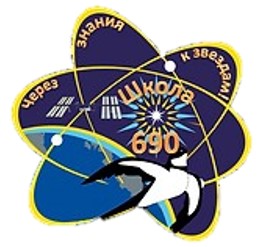 Диплом 
победителя
I степени
Всероссийского конкурса макетов
«Храним Родное»
Награждается
Аскаров Ильяс Эльдарович
ОГБОУ «Школа-интернат №89»

Номинация: Архитектурный объект
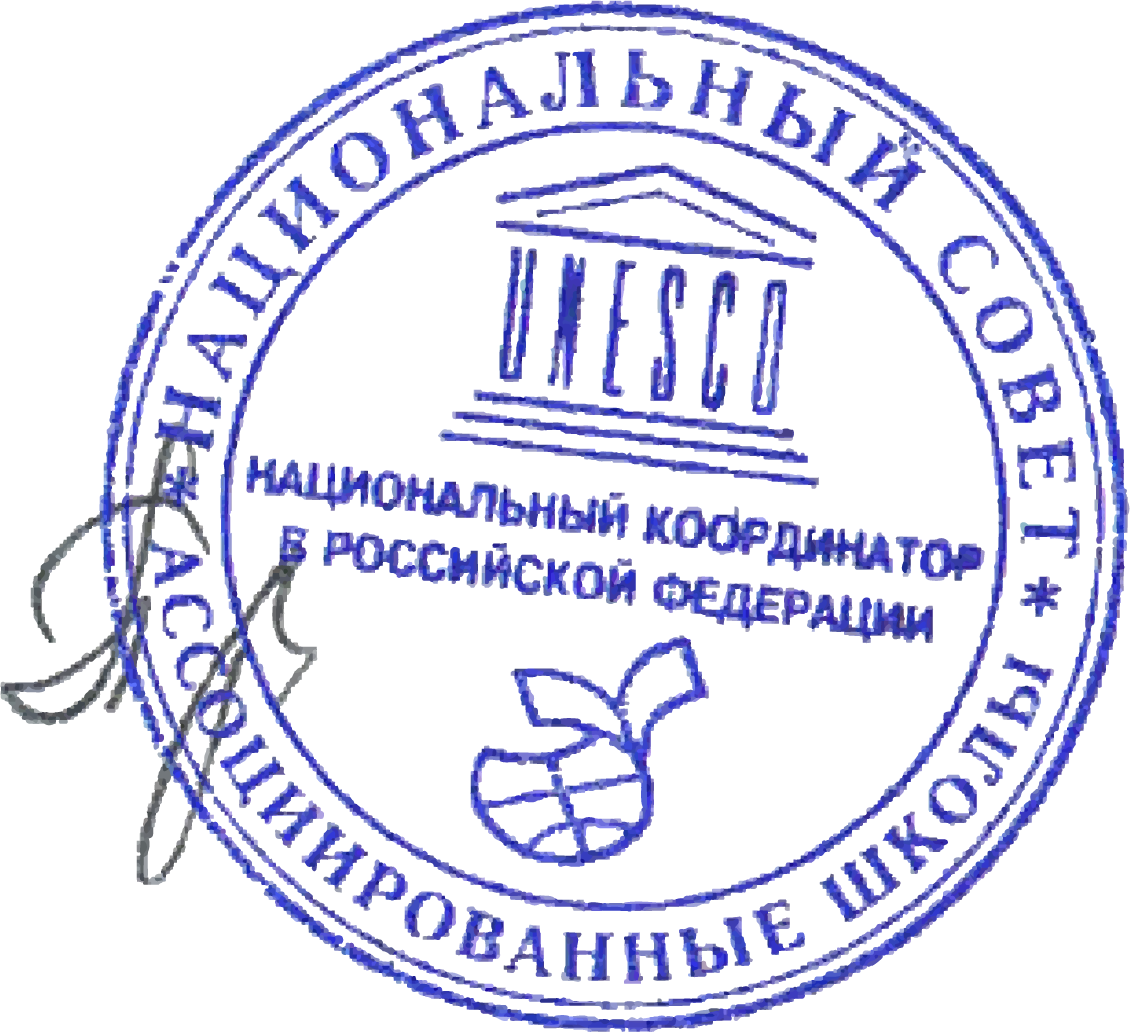 Национальный координатор                                                                            Н.М. Прусс
САШ ЮНЕСКО в РФ
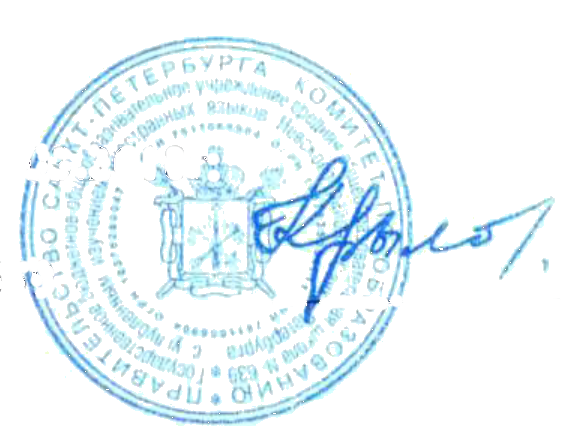 Региональный координатор                                                                          И.В. Крылова
CАШ ЮНЕСКО РФ
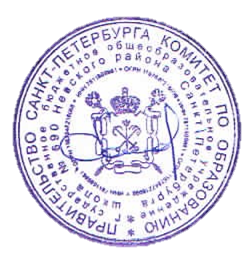 Директор ГБОУ школы №690                                                                  В.Ю. Соловьева
Приказ №198 от 29.05.2024
Санкт-Петербург, 2024
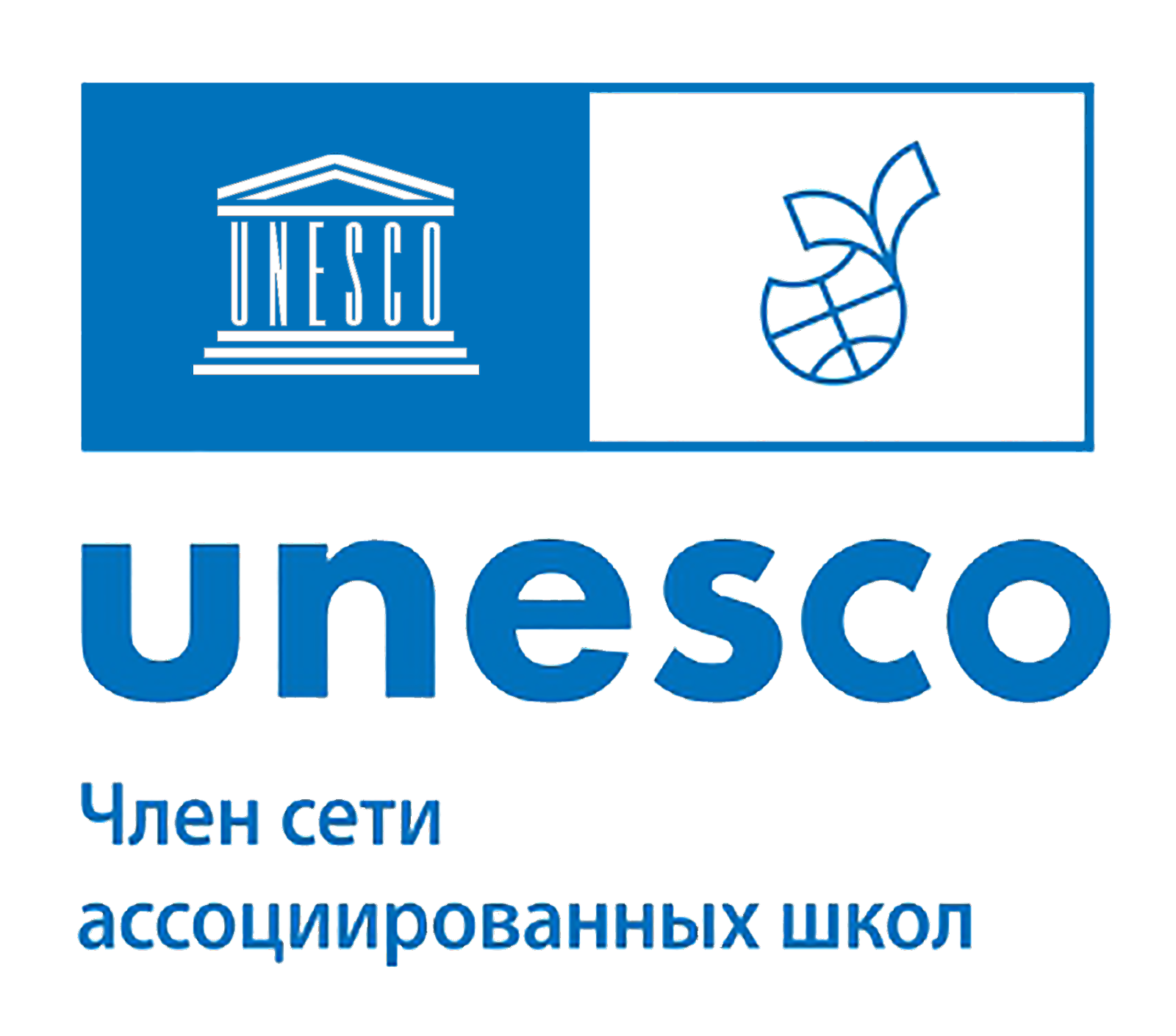 Государственное бюджетное общеобразовательное учреждение школа №690 невского района Санкт-Петербурга
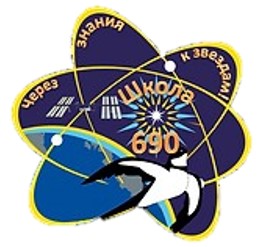 Диплом 
победителя
II степени
Всероссийского конкурса макетов
«Храним Родное»
Награждается
Королева Александра Витальевна
МОУ Гимназия №12, г. Тверь

Номинация: Архитектурный объект
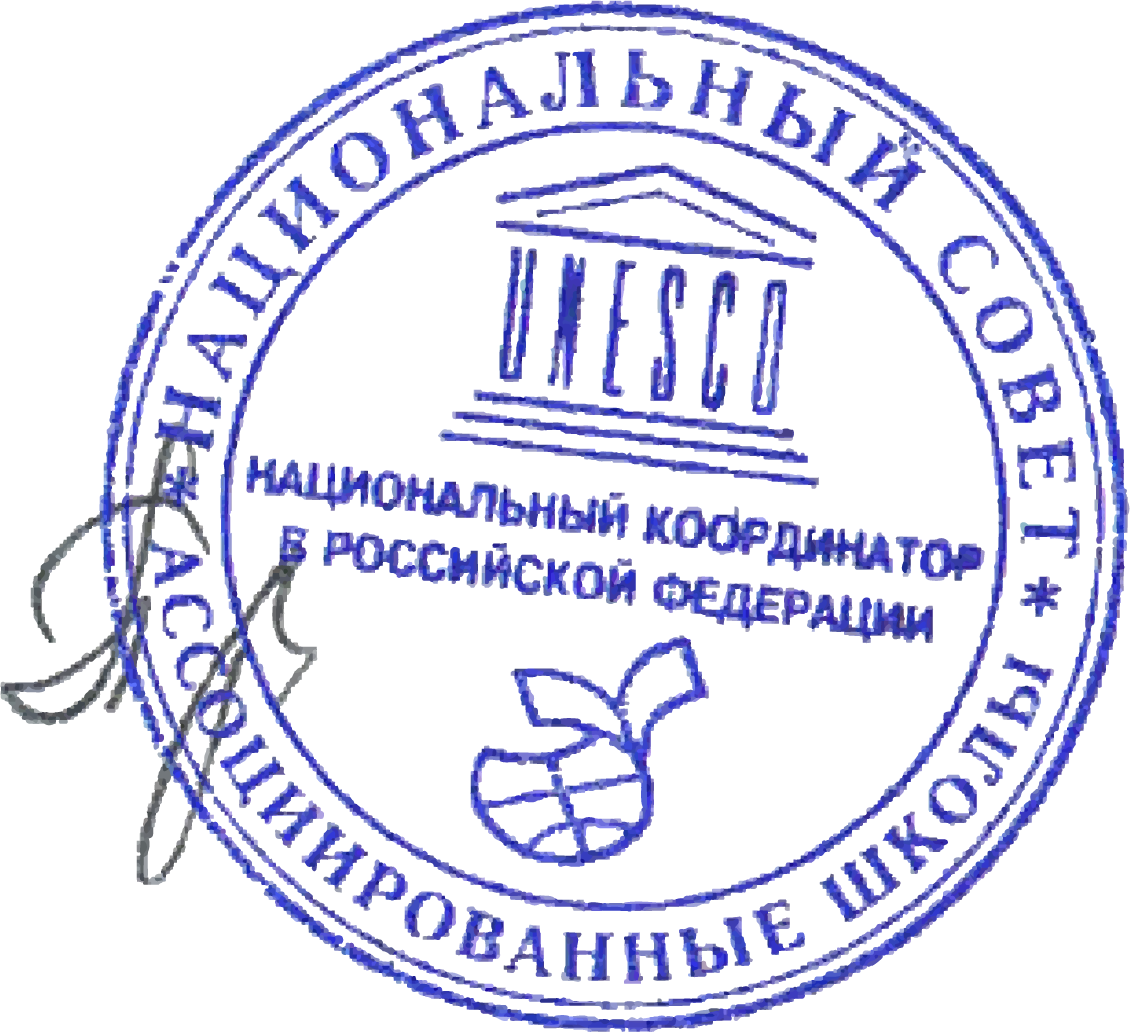 Национальный координатор                                                                            Н.М. Прусс
САШ ЮНЕСКО в РФ
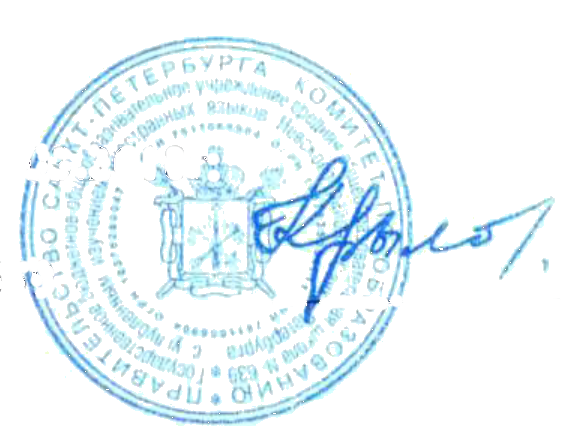 Региональный координатор                                                                          И.В. Крылова
CАШ ЮНЕСКО РФ
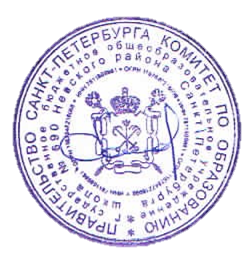 Директор ГБОУ школы №690                                                                  В.Ю. Соловьева
Приказ №198 от 29.05.2024
Санкт-Петербург, 2024
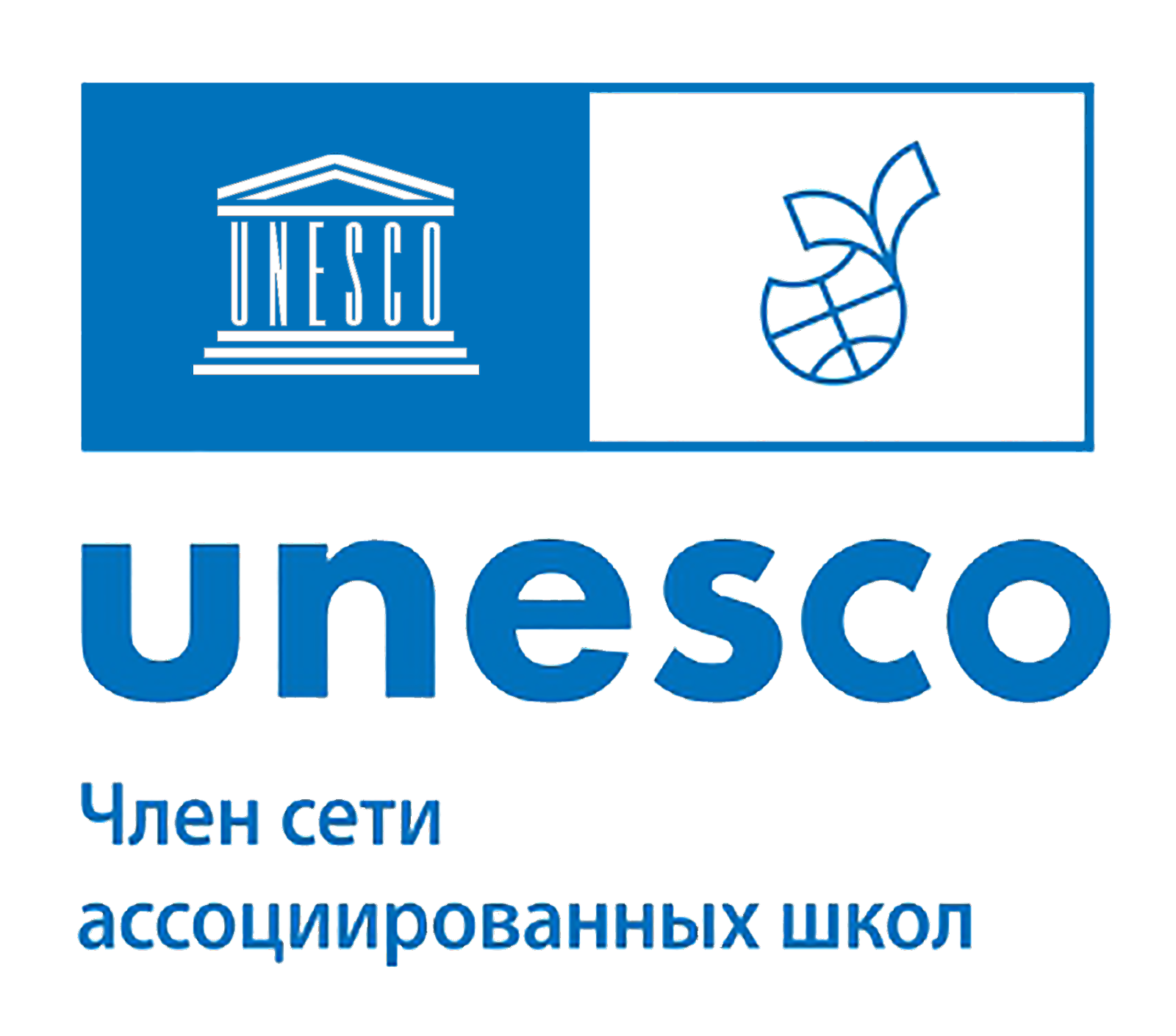 Государственное бюджетное общеобразовательное учреждение школа №690 невского района Санкт-Петербурга
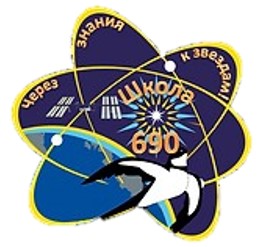 Диплом 
победителя
I степени
Всероссийского конкурса макетов
«Храним Родное»
Награждается
Чубаров Даниил Игоревич
МОУ Гимназия №12, г. Тверь

Номинация: Архитектурный объект
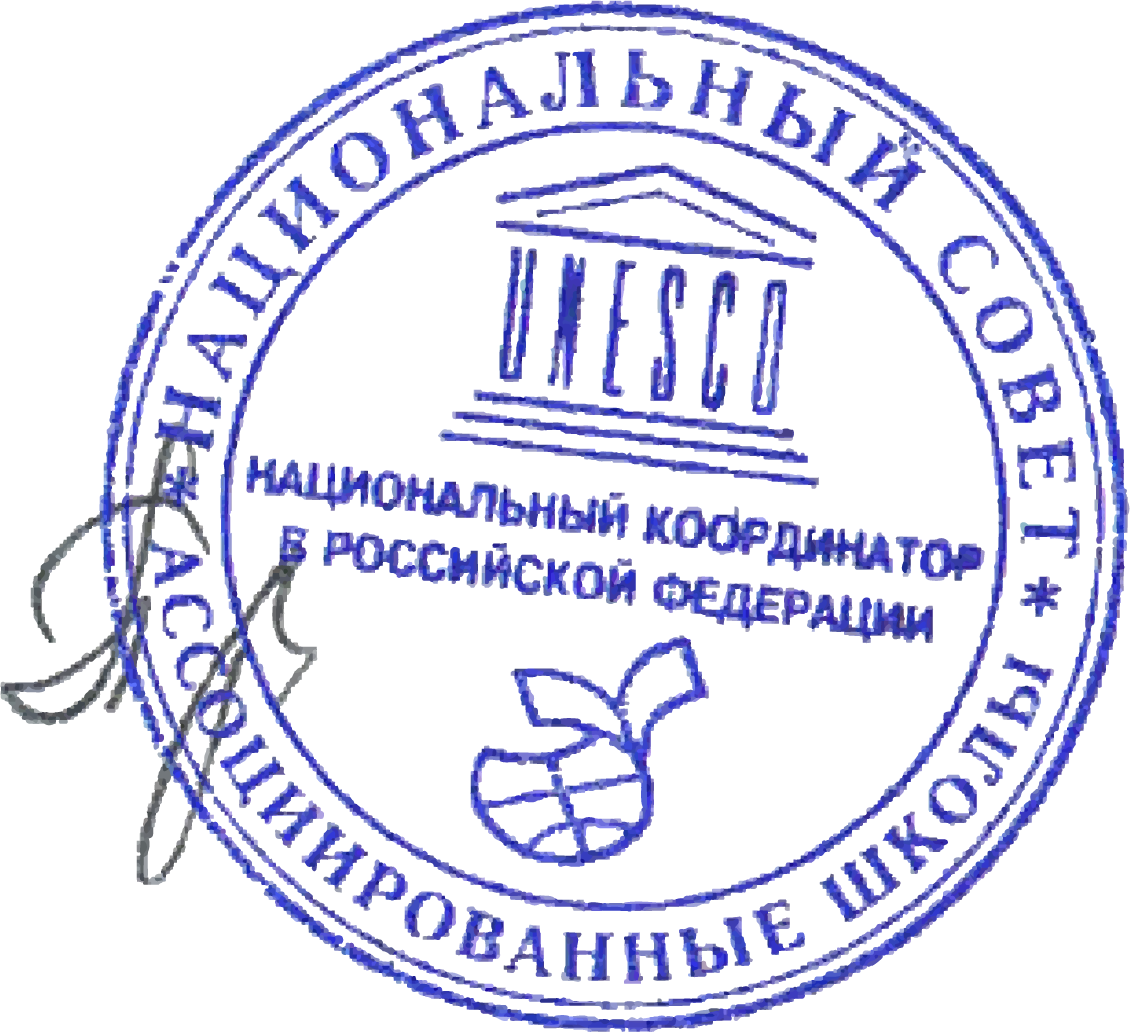 Национальный координатор                                                                            Н.М. Прусс
САШ ЮНЕСКО в РФ
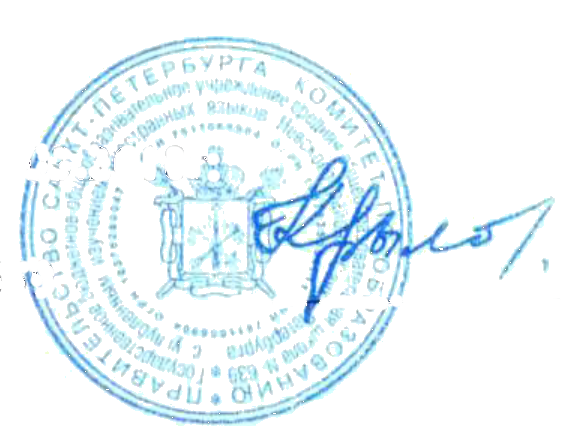 Региональный координатор                                                                          И.В. Крылова
CАШ ЮНЕСКО РФ
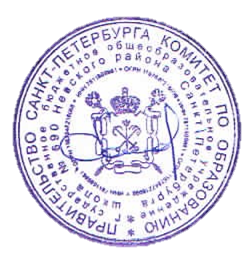 Директор ГБОУ школы №690                                                                  В.Ю. Соловьева
Приказ №198 от 29.05.2024
Санкт-Петербург, 2024
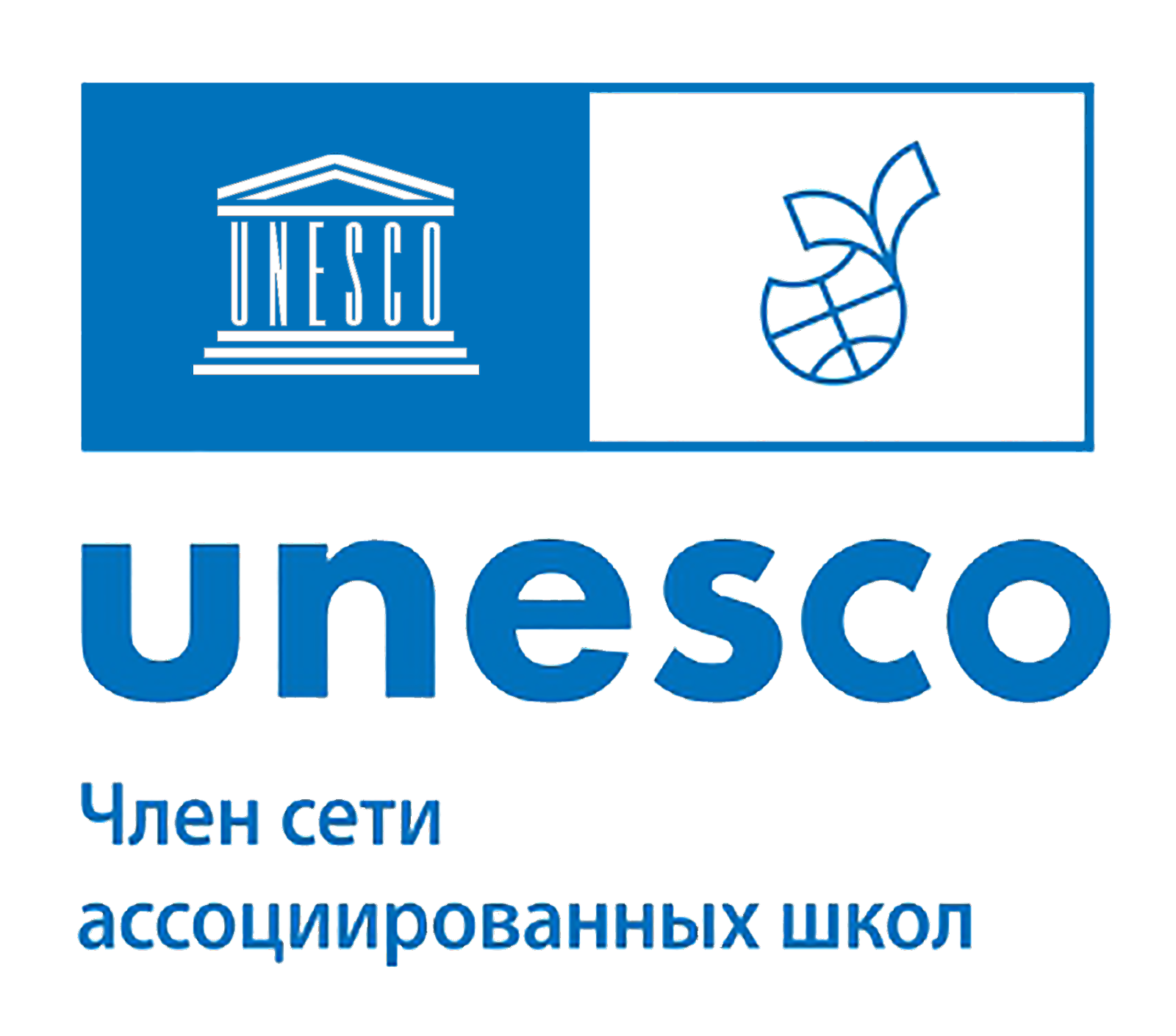 Государственное бюджетное общеобразовательное учреждение школа №690 невского района Санкт-Петербурга
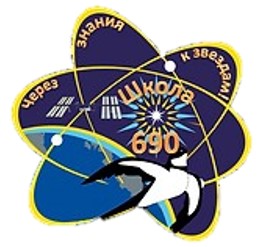 Диплом 
победителя
I степени
Всероссийского конкурса макетов
«Храним Родное»
Награждается
Зуева Василиса Владимировна
ГБОУ школа №525 с
углубленным изучением английского языка им. дважды Героя
Советского Союза Г.М. Гречко Московского района Санкт-Петербурга
Номинация: Памятник природы
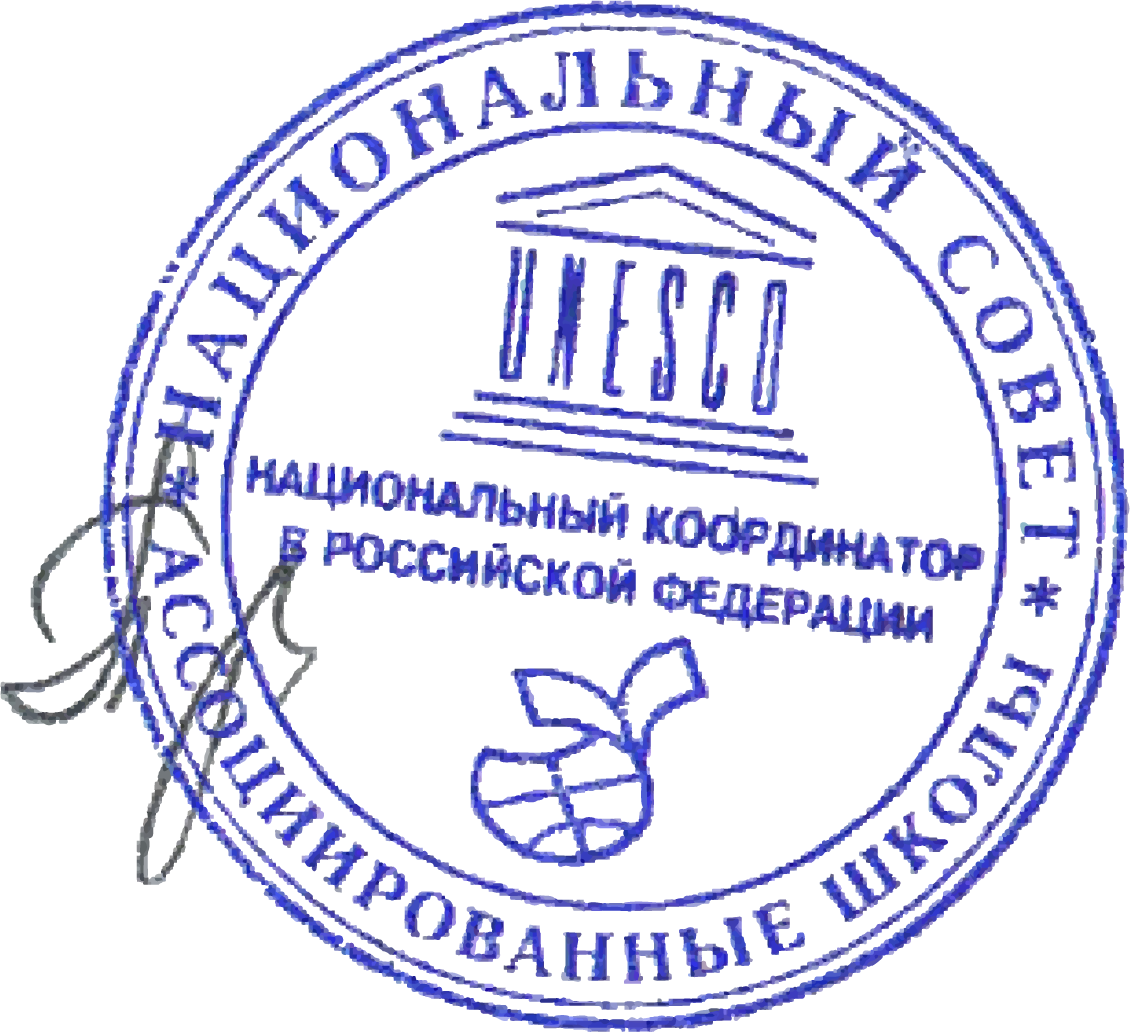 Национальный координатор                                                                            Н.М. Прусс
САШ ЮНЕСКО в РФ
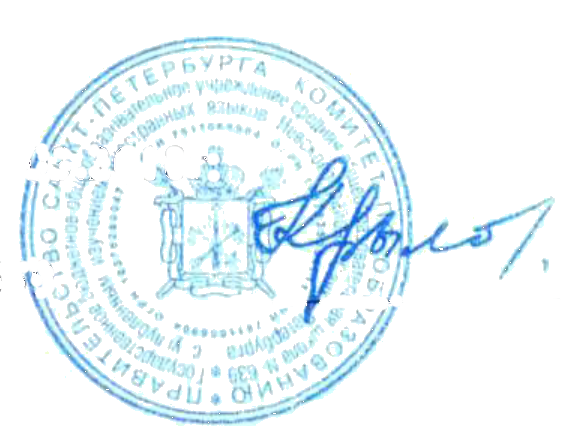 Региональный координатор                                                                          И.В. Крылова
CАШ ЮНЕСКО РФ
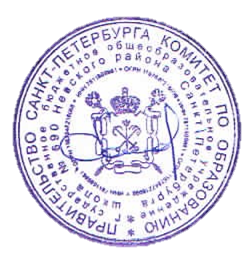 Директор ГБОУ школы №690                                                                  В.Ю. Соловьева
Приказ №198 от 29.05.2024
Санкт-Петербург, 2024
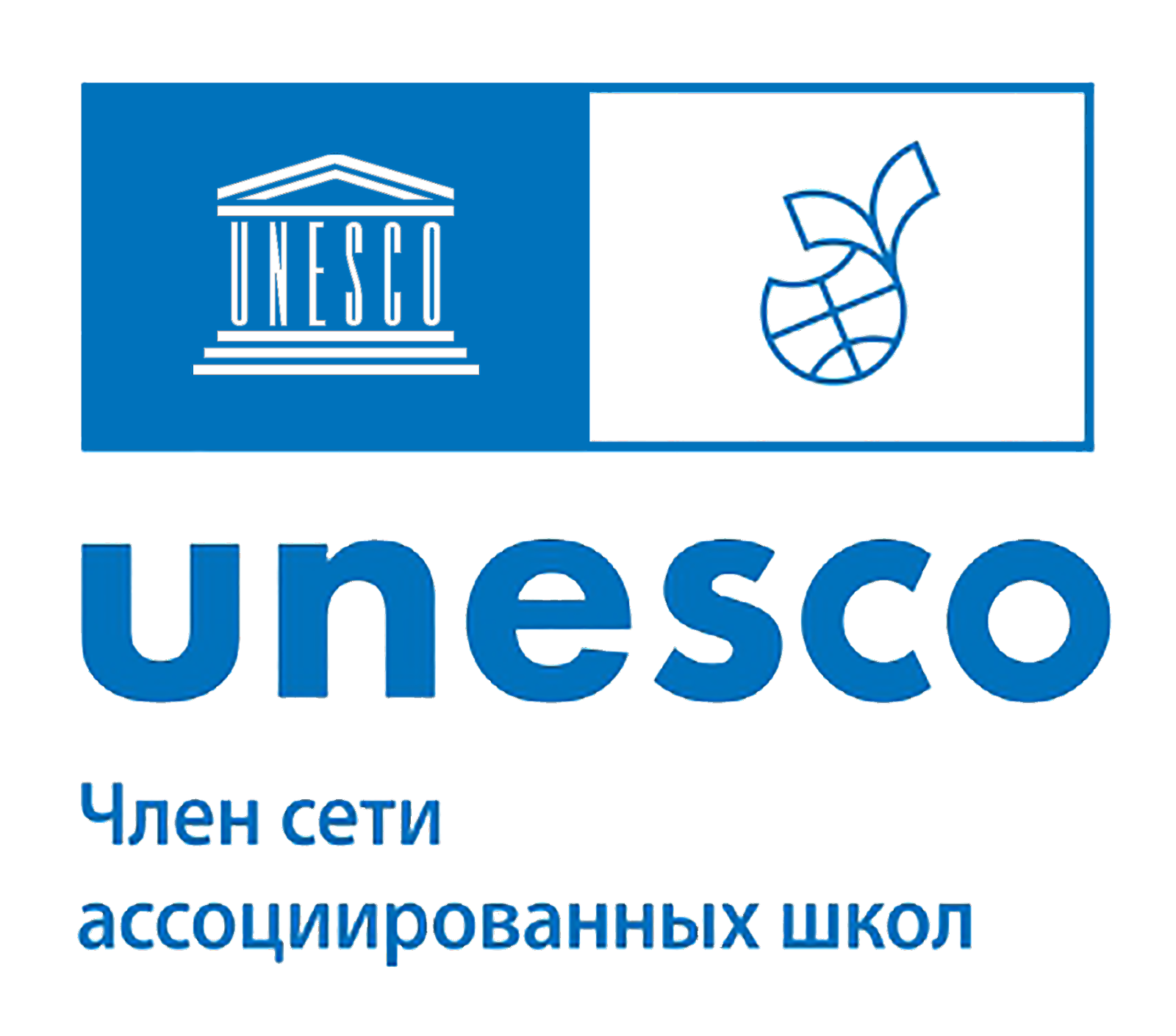 Государственное бюджетное общеобразовательное учреждение школа №690 невского района Санкт-Петербурга
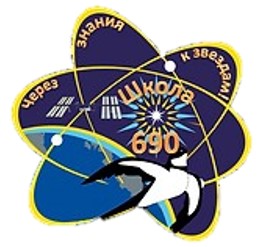 Грамота 
за подготовку победителя
Всероссийского конкурса макетов
«Храним Родное»
Награждается
_____________________
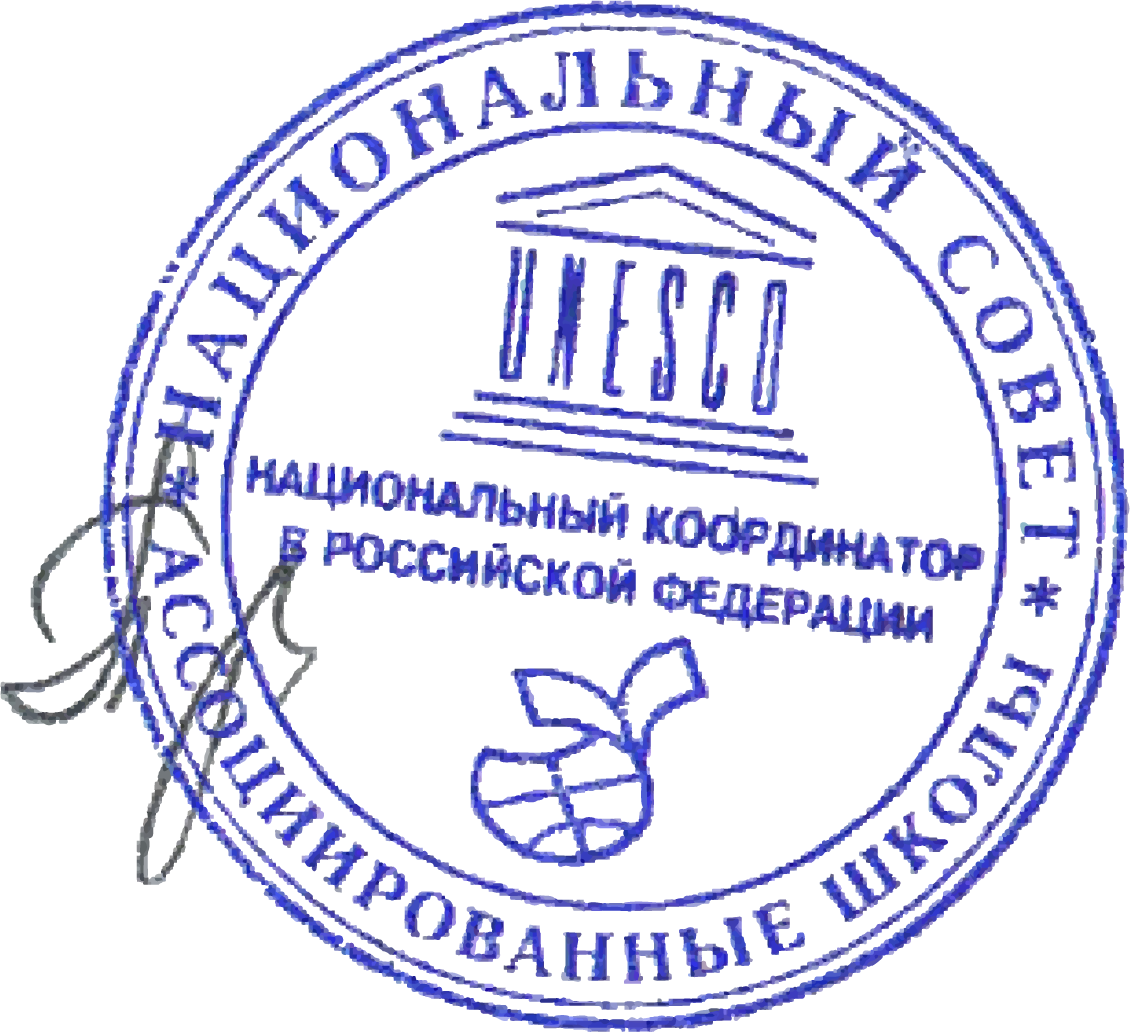 Национальный координатор                                                                            Н.М. Прусс
САШ ЮНЕСКО в РФ
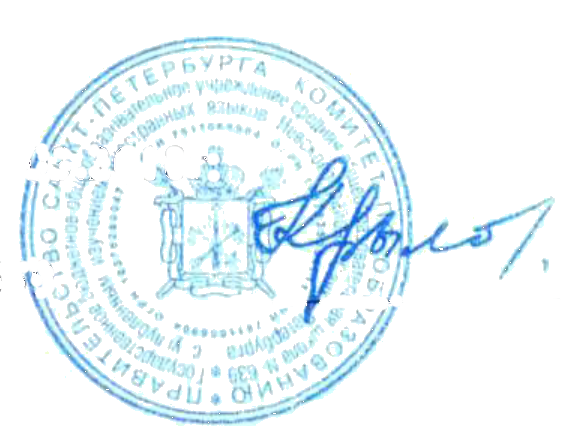 Региональный координатор                                                                          И.В. Крылова
CАШ ЮНЕСКО РФ
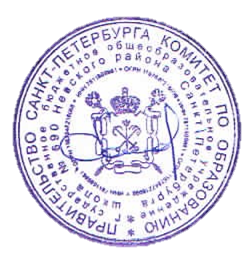 Директор ГБОУ школы №690                                                                  В.Ю. Соловьева
Приказ №198 от 29.05.2024
Санкт-Петербург, 2024
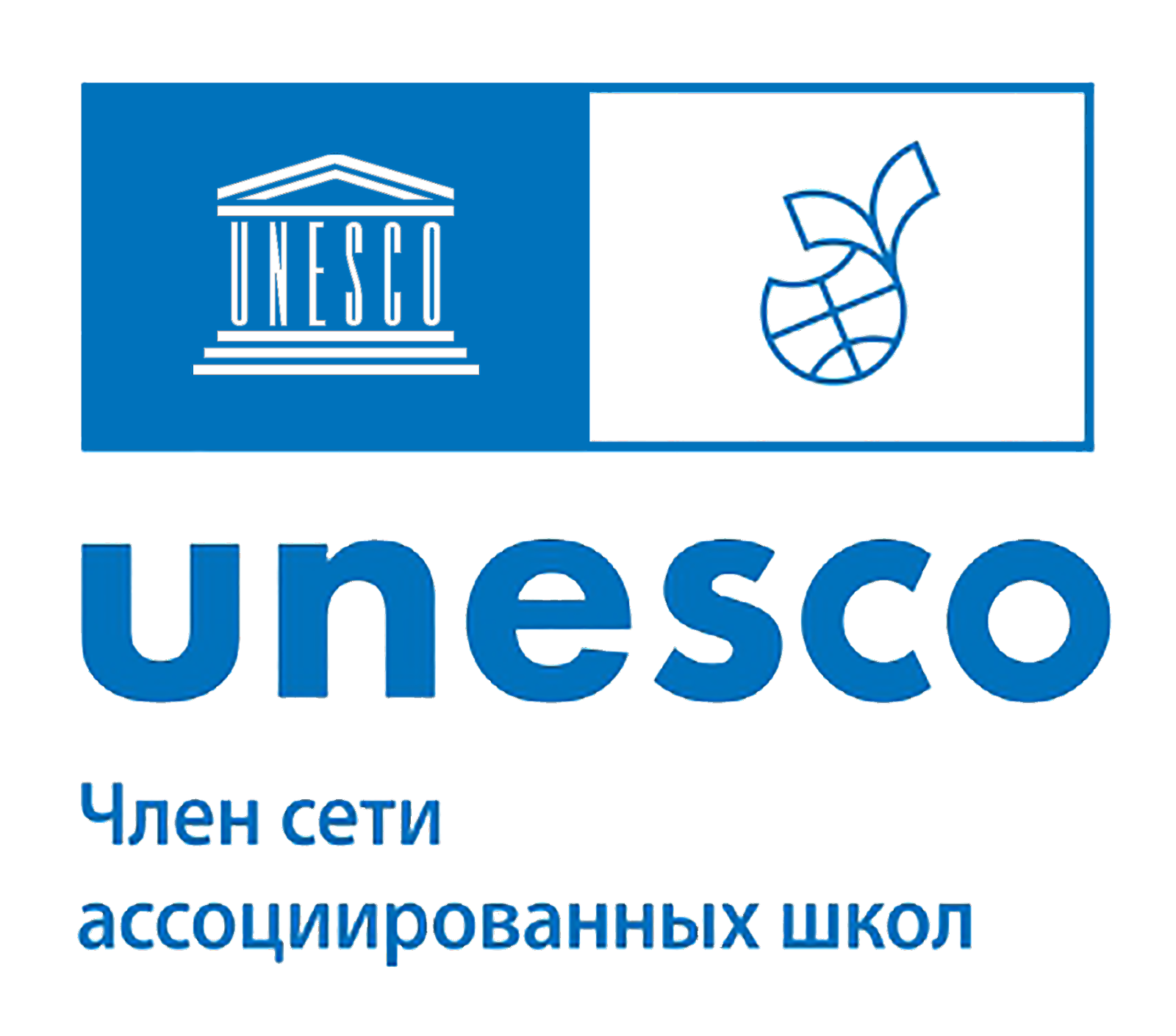 Государственное бюджетное общеобразовательное учреждение школа №690 невского района Санкт-Петербурга
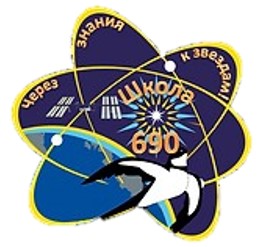 Сертификат
участника
Всероссийского конкурса макетов
«Храним Родное»
Вручается
_____________________
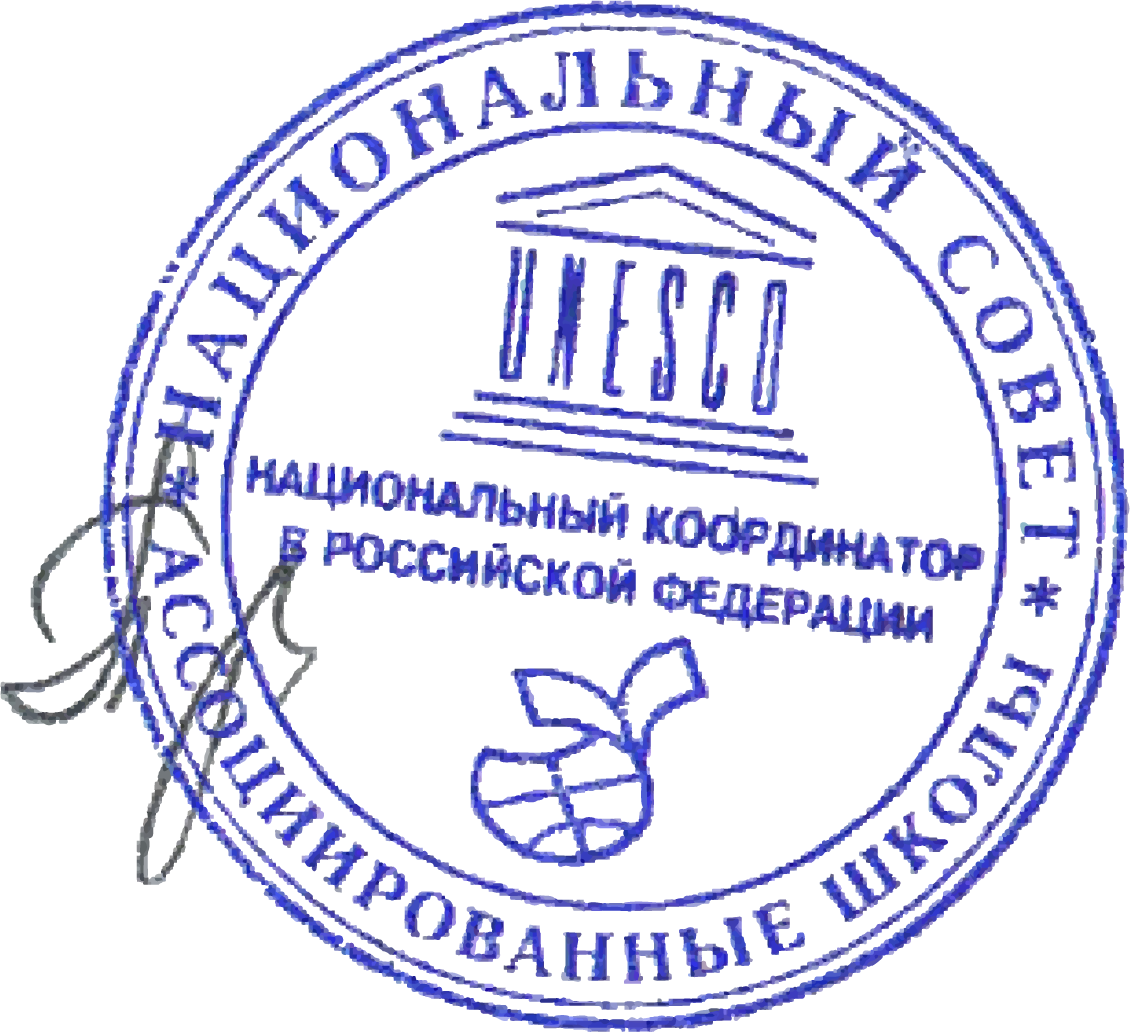 Национальный координатор                                                                            Н.М. Прусс
САШ ЮНЕСКО в РФ
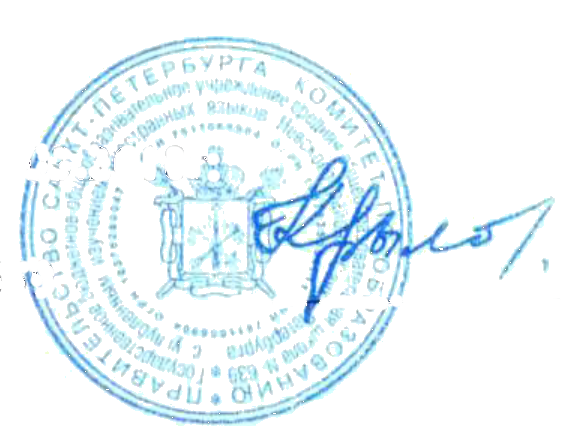 Региональный координатор                                                                          И.В. Крылова
CАШ ЮНЕСКО РФ
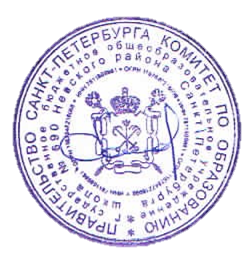 Директор ГБОУ школы №690                                                                  В.Ю. Соловьева
Приказ №198 от 29.05.2024
Санкт-Петербург, 2024